FDA Complex Innovative Designs Pilot: Experience of using external control data to analyse secondary endpoints
PSI Oncology Webinar 25th May 2021
Emma Clark
PD Data & Statistical Sciences, Roche Products Ltd
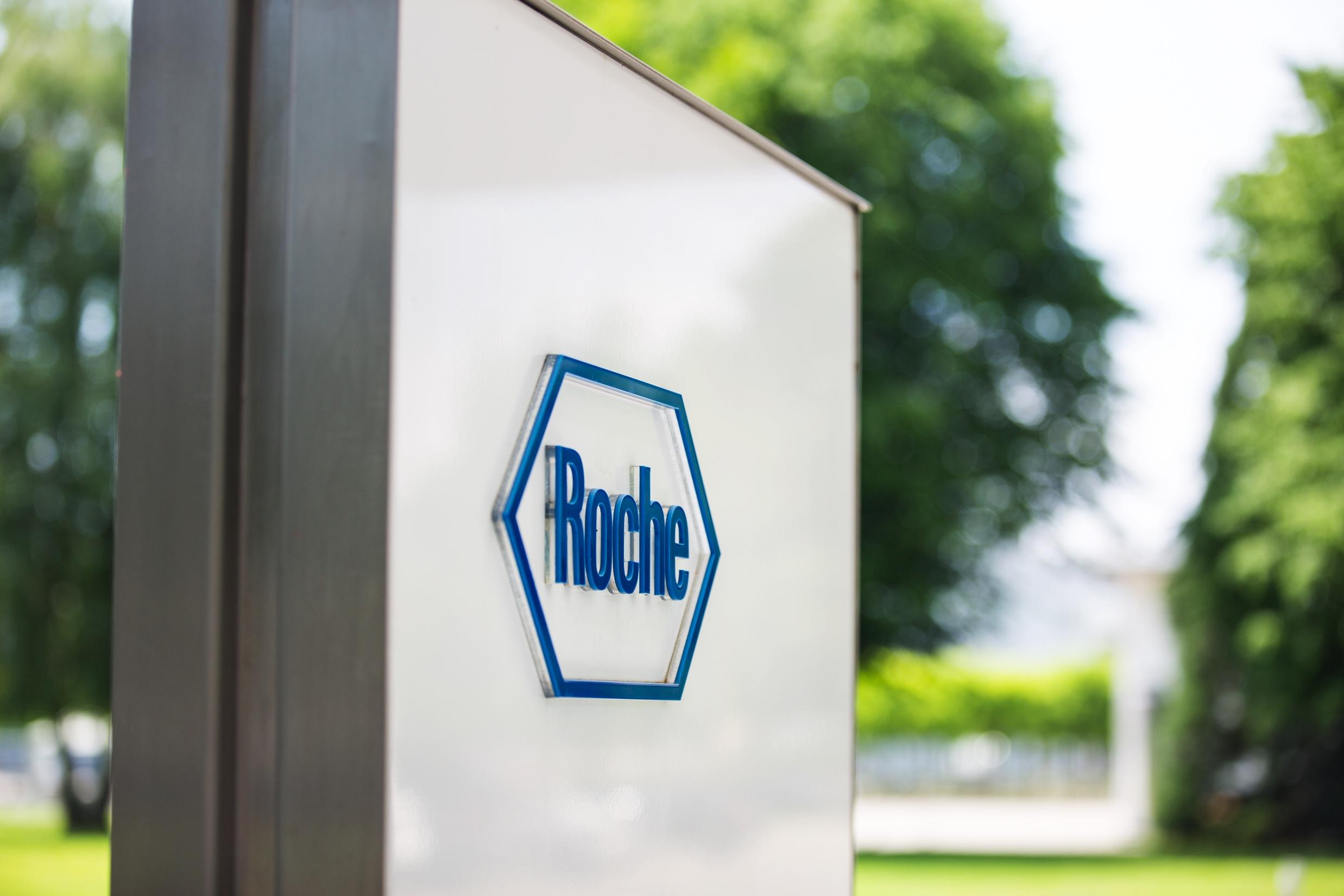 Objective
Provide an overview of my experience of participating in the FDA’s Complex Innovative Design (CID) Pilot Meeting Program
Design of a Phase 3 study in 1L DLBCL including an external control arm for secondary overall survival (OS) endpoint
Highlight key considerations for future studies incorporating external controls
Background to DLBCL
Diffuse large B-cell lymphoma (DLBCL) is the most common non-Hodgkin’s lymphoma (NHL) worldwide, with 25,000 newly diagnosed patients in the United States (US) annually.
Frontline treatment with R−CHOP immunochemotherapy is curative in approx 60% of cases
Certain subsets of patients are refractory to (10−15%) or relapse (20−30%) following this 1L standard-of-care (SOC)
DLBCL patients with Biomarker+ disease have a poorer prognosis and consequently a high unmet medical need
R-CHOP SOC for 1L DLCBL patients established over 20 years ago: it is well characterized and well understood
There is a need for new treatments in this area of high unmet medical need
Phase 3 Development in 1L DLBCL & Pathway to CID Pilot
Encouraging data from Ph2 study (Experimental + R-CHOP) compared to historical R-CHOP control, especially in Biomarker-positive patients 
Hybrid control can potentially limit the number of ‘new’ patients exposed to the well established SOC, and reduce study timelines 
FDA Type C meeting on proposed Ph3 study in Biomarker+ 1L DLBCL of Experimental + R-CHOP vs R-CHOP (3:1 randomization) plus external borrowed control, selected from contemporary internal study
Agency recommended 1° analysis population and analysis plan be based on the randomized trial without an external control: other analysis populations can be used for supportive analyses
Focus of updated design on external control arm for secondary endpoint OS, a clinically meaningful endpoint with minimal ambiguity in it’s assessment
Plan to analyse OS at the time of the primary PFS analysis, with label-enabling potential
Dynamic borrowing of control arm patients to achieve sufficient power for OS endpoint
FDA’s CID Pilot Meeting Program provided an opportunity to build on the initial external control discussions within a collaborative framework
Scientific discussions across 2 separate TCs
Opportunities for separate email clarification between TCs
1L DLBCL Proposed Phase 3 Study Design
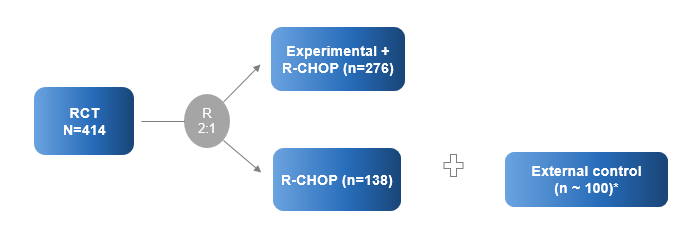 Primary Endpoint: PFS
Key Secondary Endpoints
OS, based on randomized patients & matched external control
CR at EOT by FDG-PET, by IRC
EFSEFF, including events primarily due to lack of efficacy
ORR at EOT by FDG-PET, by IRC
Randomized study with external control arm using matched external controls through Bayesian dynamic borrowing
External control patients to be selected from a contemporary, ongoing internal clinical trial
Analysis of primary endpoint (PFS) based on the randomized patients, designed to provide 80% power at the 5% significance level to detect a target HR of 0.6, one IA at 80% of events
External control arm intended to support early OS analysis at the time of the primary PFS analysis
Rationale for Source of External Control Arm
Prospective plan to select external controls from an ongoing, contemporary, internal randomized controlled  clinical trial 
Consistent eligibility criteria planned
Aim to target similar Sites and Investigators to aid similarity
OS is a clear and clinically meaningful endpoint with minimal ambiguity in event determination
5 of the 6 proposed criteria outlined by Pocock (1975) for selecting an external control source currently met
✓ Receiving a precisely defined standard treatment, the same as for randomized controls
✓ Part of a recent clinical study which contained the same requirements for patient eligibility
✓ Methods of treatment evaluation must be the same
✓ Previous study must have been performed in the same organization with largely the same Investigators
✓ There must be no other indications leading one to expect differing results between the randomized and historical controls
- Distributions of important patient characteristics should be comparable to those in the new study
Feedback on Labelling Potential of OS with External Controls
Statistically significant result
Model-assumptions met 
Standard analysis typically requires few assumptions
Borrowing: more assumptions + difficult to assess them 
Pre-specification important
What could hamper inclusion of OS in label?
Baseline data comparability
Censoring pattern in both trials
Robustness of the results 
Amount of missing data
Outlying subgroup, suggesting the overall result not representative of the full population 
Trial conduct, e.g. was randomization correctly implemented
Whether the endpoint was credibly captured in the trial
Non-statistical considerations: 
Is the summary of analysis clear and easily interpretable by Clinicians 
Provides valuable information
Ultimately, labelling potential is a review issue, subject to the final data
Acknowledging the additional complexity, many of the issues are no different from a standard randomized study
What we learned from the CID program
Future hybrid control study checklist (potential to skip CID)
Detailed evaluation of trial operating characteristics and sensitivity analysis
Protocol written with simulation report
Feasibility check
Based on clinical knowledge
Unmet medical need
SOC situation
Control resource*
Magnitude of benefit
Power under best scenarios when controls are consistent
Power under other realistic scenarios
Sensitivity analysis with model violations
       (assuming max type 1        
        error control)
Standard report for easier review from FDA
Feedback can focus on disease, external data source SOC related topic   
Reduce potential back and force on method update (very time consuming)
* Expecting quality of RWD will be improved continually in the long run
Considerations for Future Studies with External Controls
Disease setting is an important consideration in determining the suitability of a study design for external borrowing
All studies evaluated on a case-by-case basis
Studies in which we historically treat patients in the same way (eg.DLBCL) potentially strong candidates for innovative borrowing approaches
External control arm source a key aspect
Our proposal met 5/6 Pocock criteria – other RWD sources will likely fulfil less
Aligning between trials on control treatments, endpoint definitions and other operational aspects will improve the quality of available control data for borrowing
Sponsors should engage with the FDA as early as possible when considering an external borrowing design
FDA has shown an openness to our design with external controls for the secondary OS endpoint, although approvability remains a review issue
An important step towards the future and an ideal state of borrowing for a primary endpoint
Back-up
Analysis flow diagram
Propensity score
Bayesian dynamic borrowing
Control comparability evaluation
Propensity score matching
Bayesian dynamic borrowing
Control comparability evaluation
Apply inclusion/exclusion criteria
Flag baseline factors with significant difference between internal and external trials
Match patient population between internal and external trials using propensity score matching (PSM)
Enhance covariates balance by filtering out unmatched patients
A method to:
Automatically downweight external control data based on internal/external control agreement
Provide inference of treatment effect with hybrid control (i.e. OS analysis) 

Sensitivity analysis follows main analysis
CID Pilot Meeting Program
Complex Innovative Trial Designs (CID) pilot Meeting Program launched by FDA on August 30, 2018 (accepts submissions until June 30, 2022).
Provides an opportunity for sponsors to interact with experts from FDA at two meetings designed specifically to discuss their proposed CID.
Led by statisticians in FDA’s Center for Drug Evaluation and Research (CDER) and Center for Biologics Evaluation and Research (CBER), with participating staff representing relevant disciplines.
CID designs include, but are not limited to, complex adaptive, Bayesian, all other novel clinical trials designs which often required simulations to determine the statistical properties of the trial. Examples include:
Innovative use of external data
Formal incorporation of prior knowledge
Inclusion of pre-specified adaptations to multiple aspects of a trial